AP Lit Pechakucha
Annie Cunningham
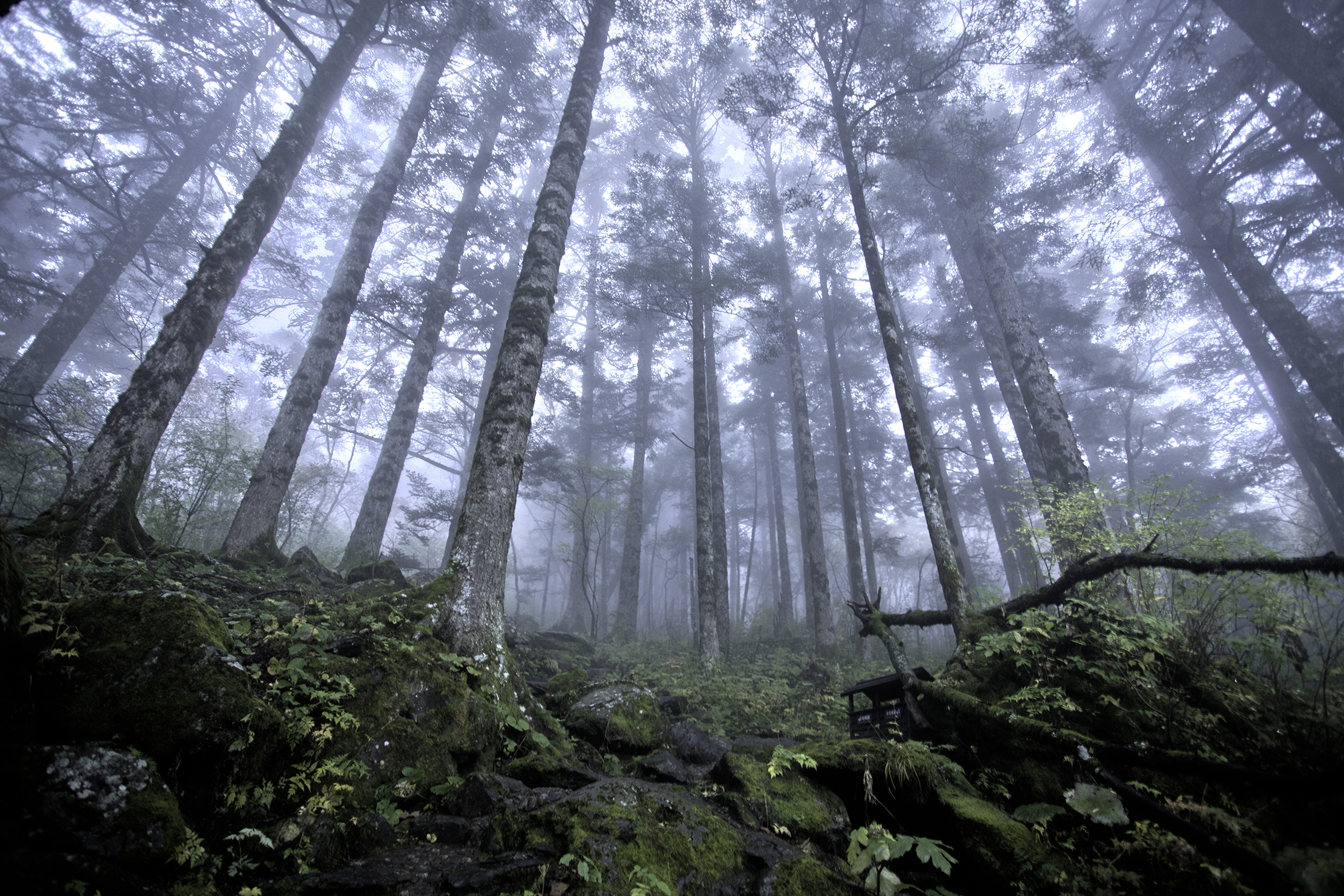 The Beginning
Literal Comprehension
Text details
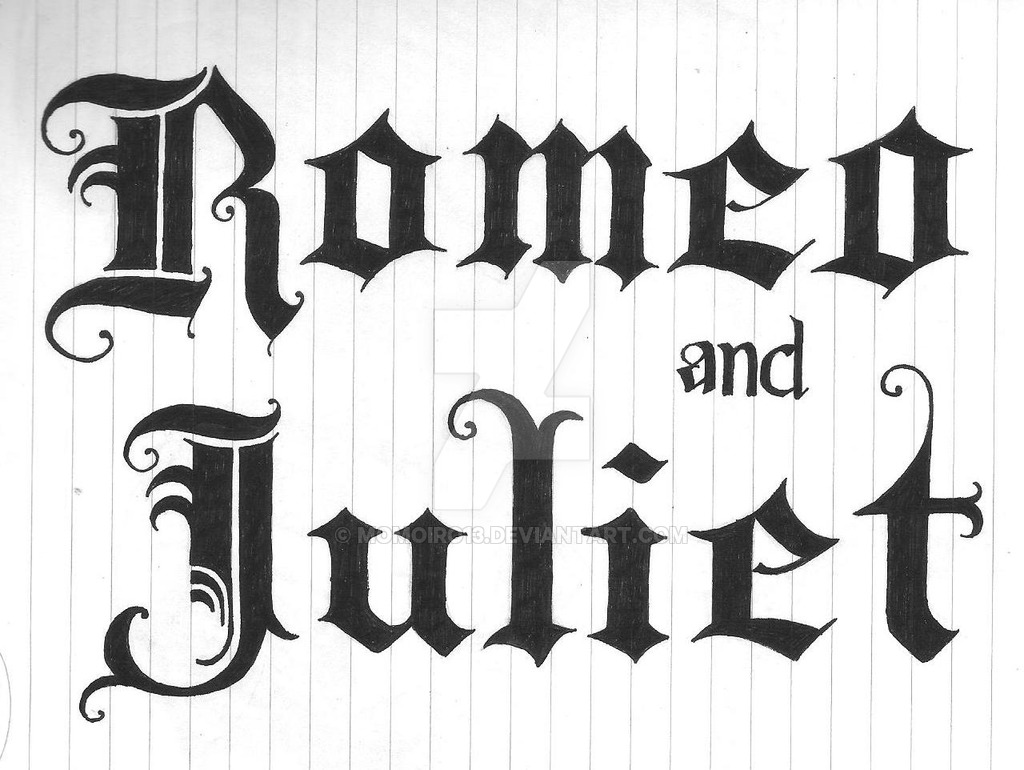 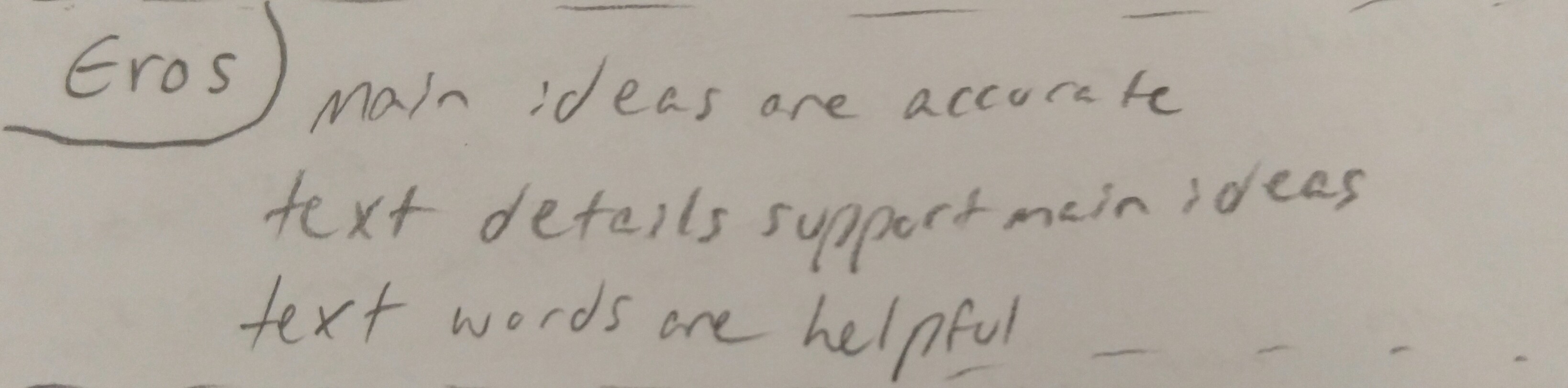 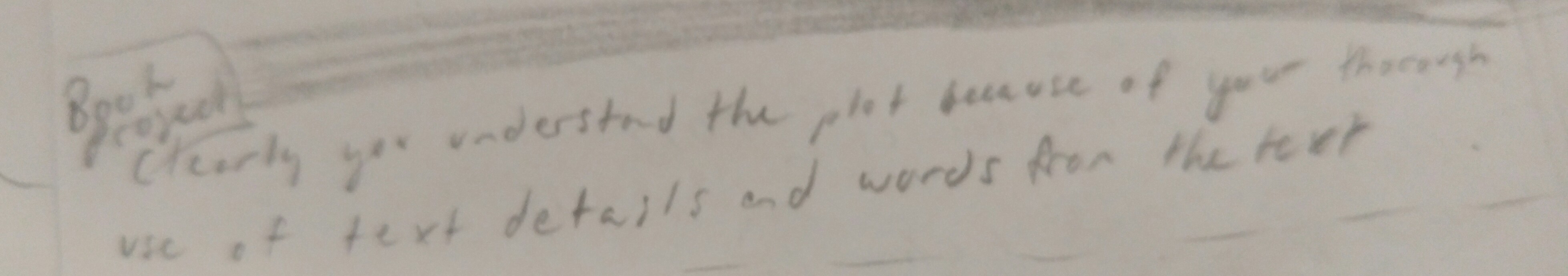 Figurative Author’s Craft
ATR
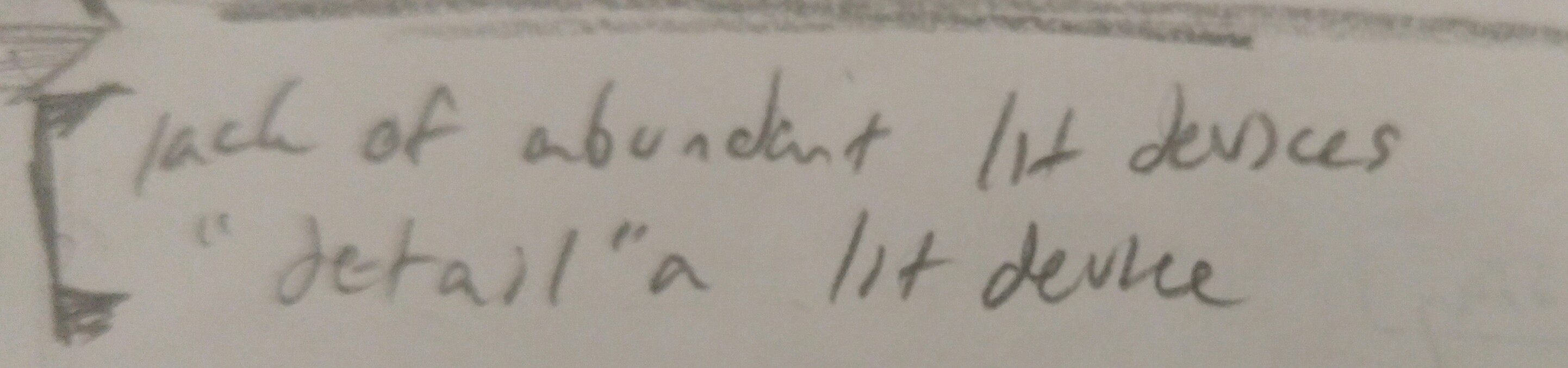 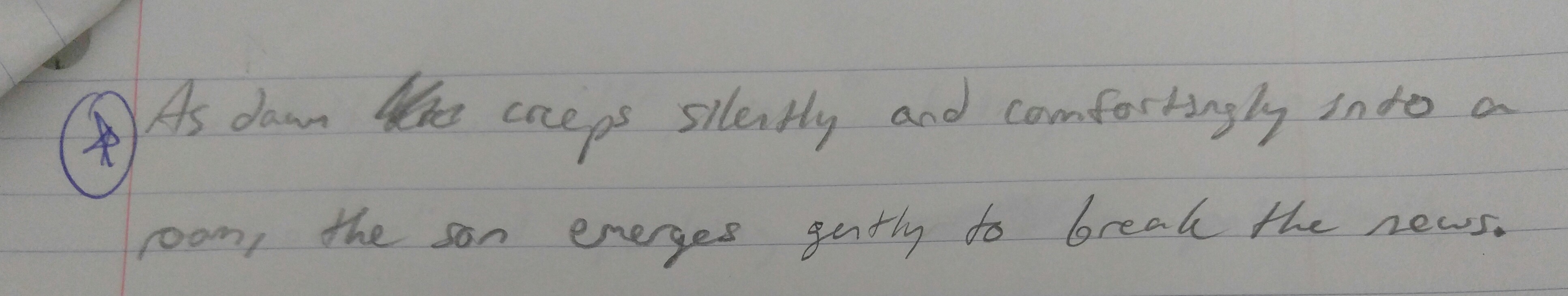 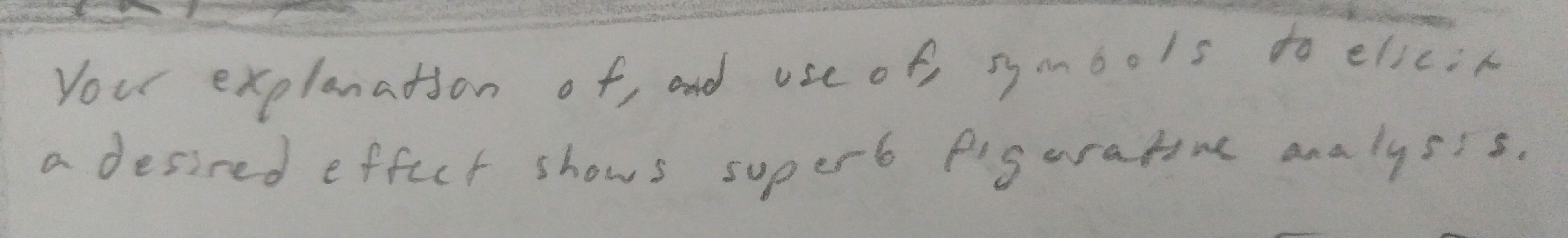 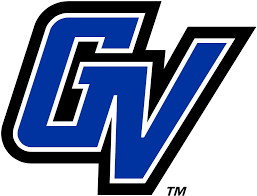 Black and White Conventions
Essay competition
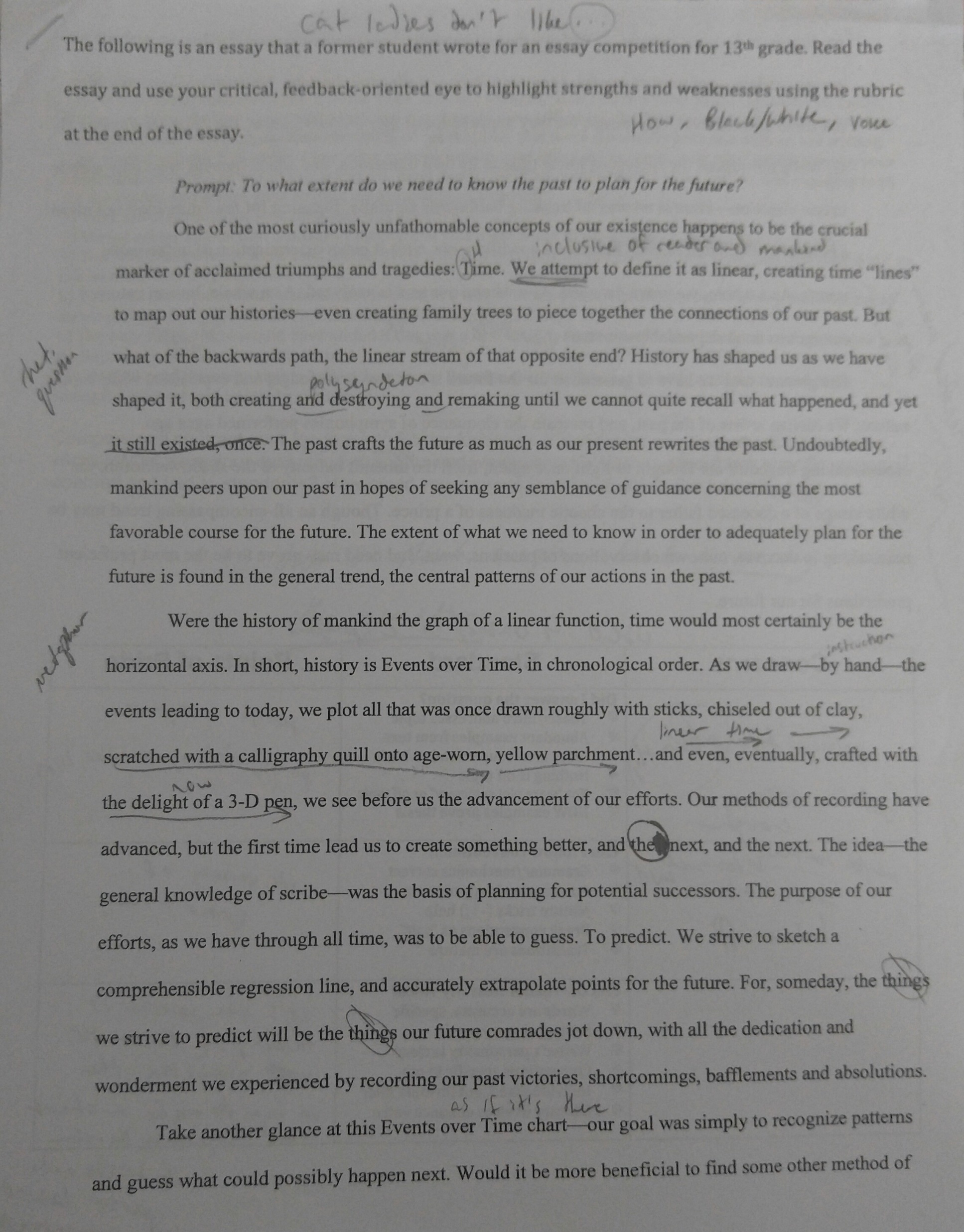 Colorful Authorship
Lit device-ception
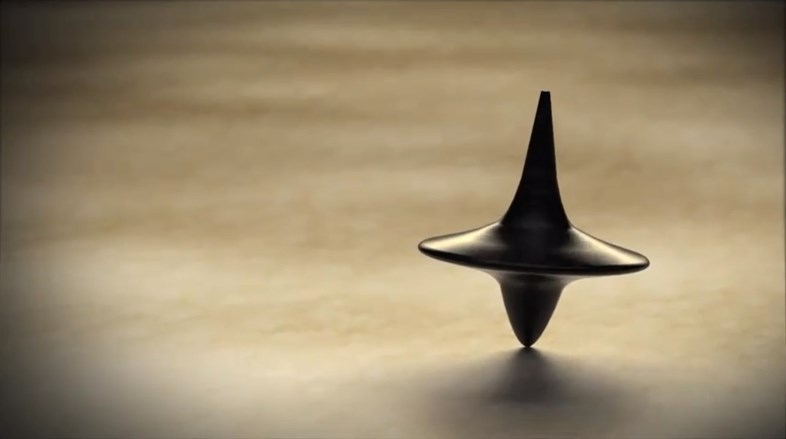 Text as a Whole
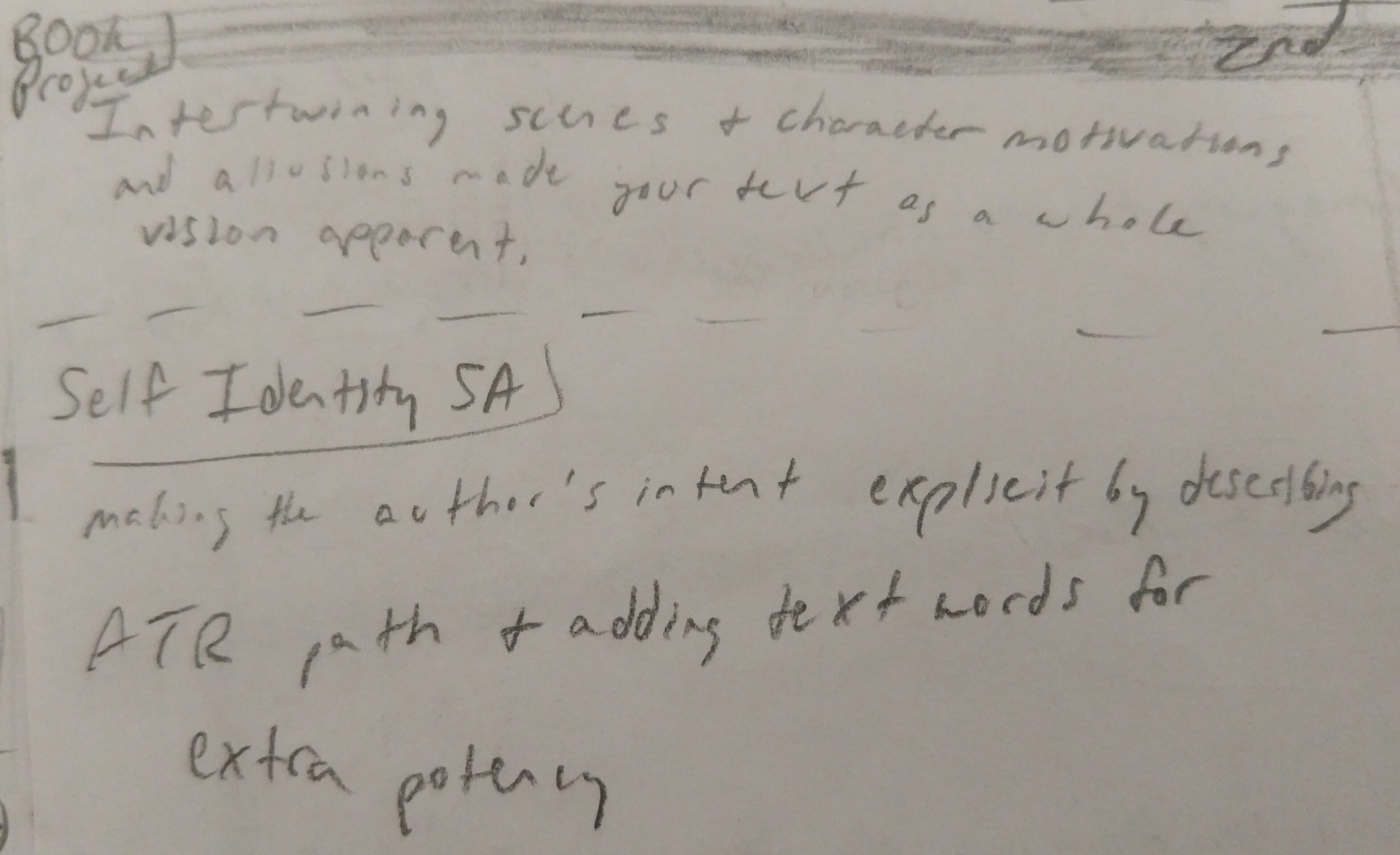 Theme
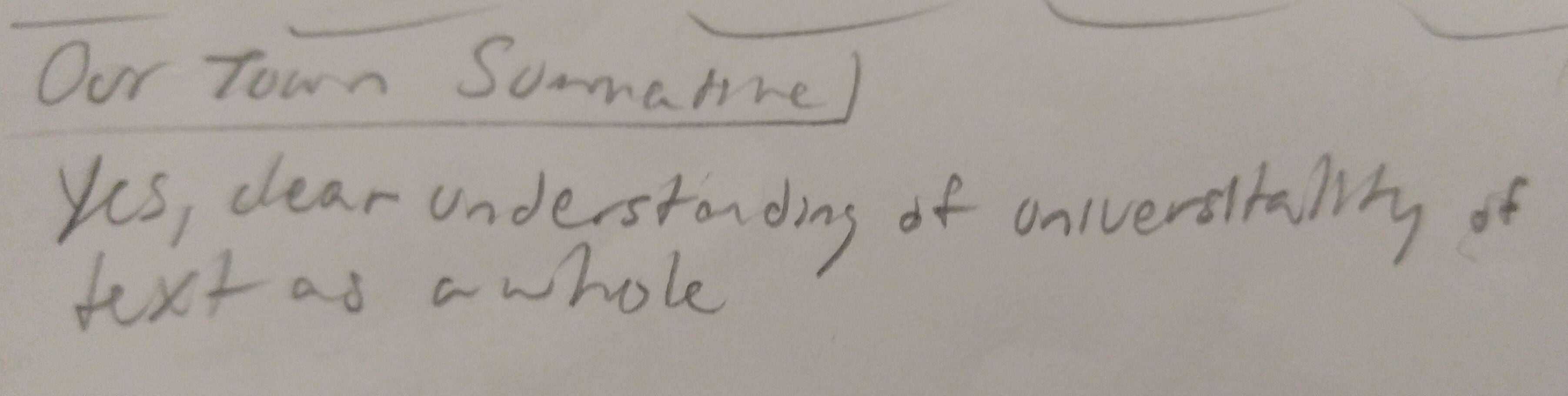 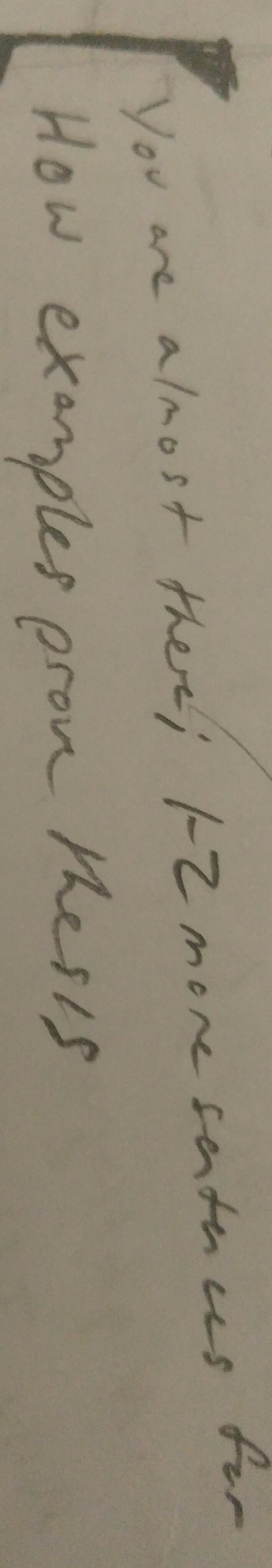 HOW
Feedback
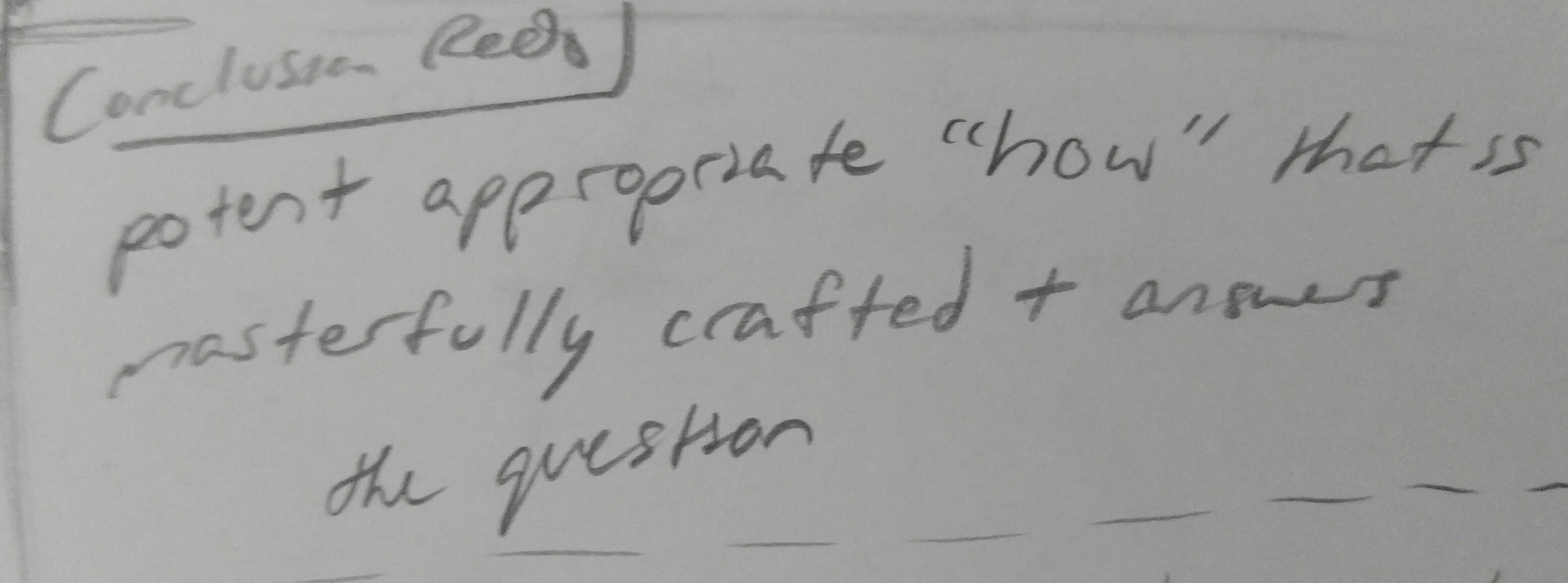 Accomplishments
Author Papers
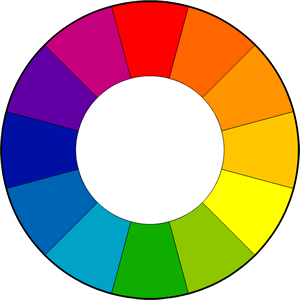 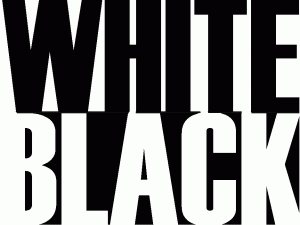 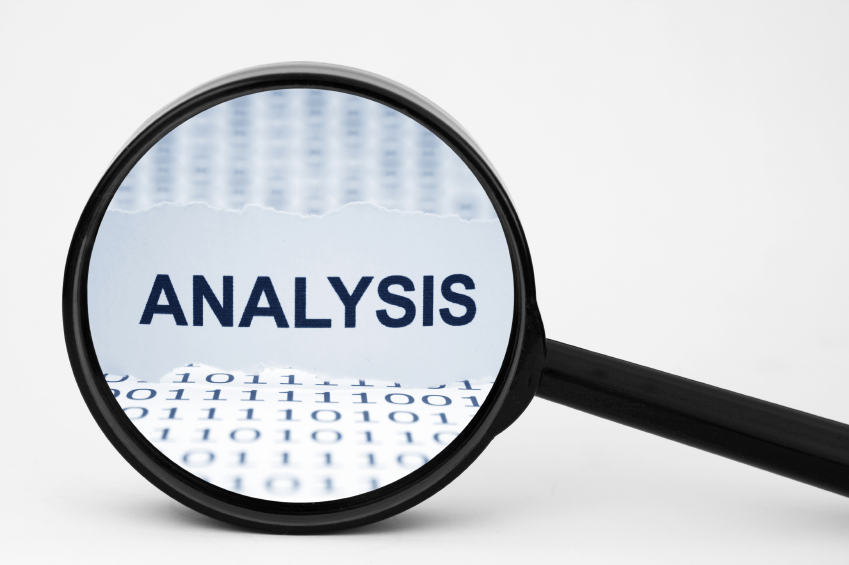 Accomplishments
Our Town Summative
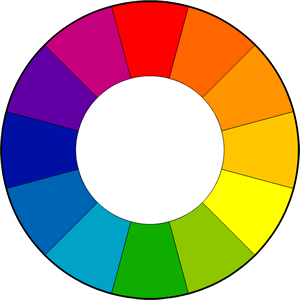 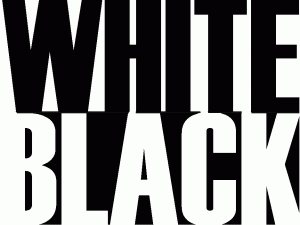 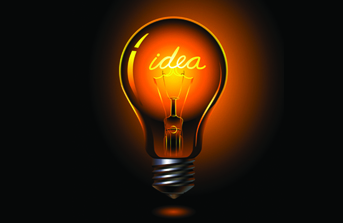 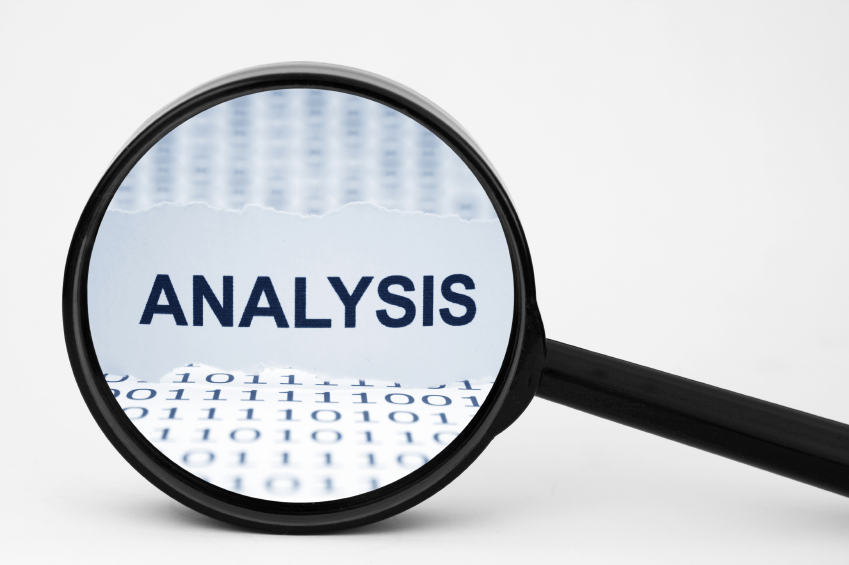 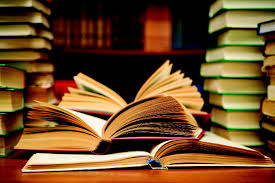 HOW
Accomplishments
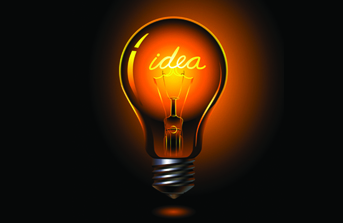 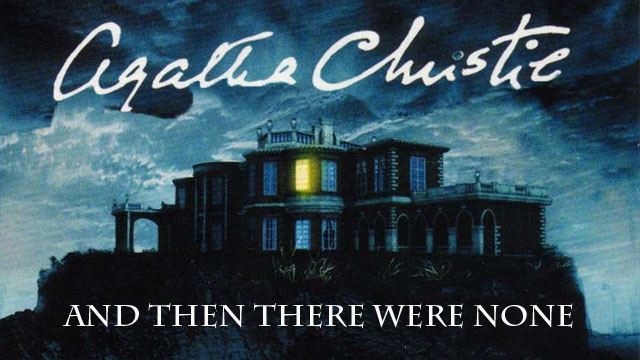 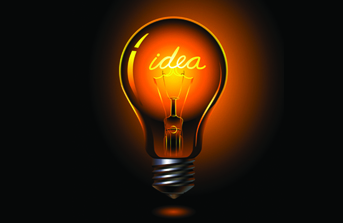 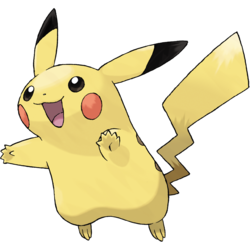 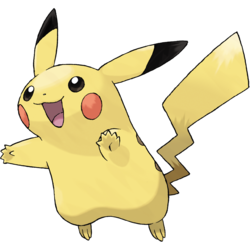 Overall accomplishment : A
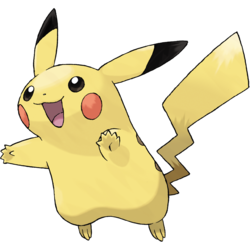 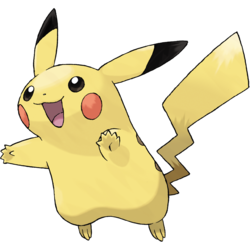